RELATÓRIO DETALHADO DO QUADRIMESTRE ANTERIOR (RDQA)2º Quadrimestre de 2024
Secretária Municipal de Saúde: Anamaria Carvalho Schneider.
Presidente do Conselho Municipal de Saúde: Cláudio José de Oliveira.
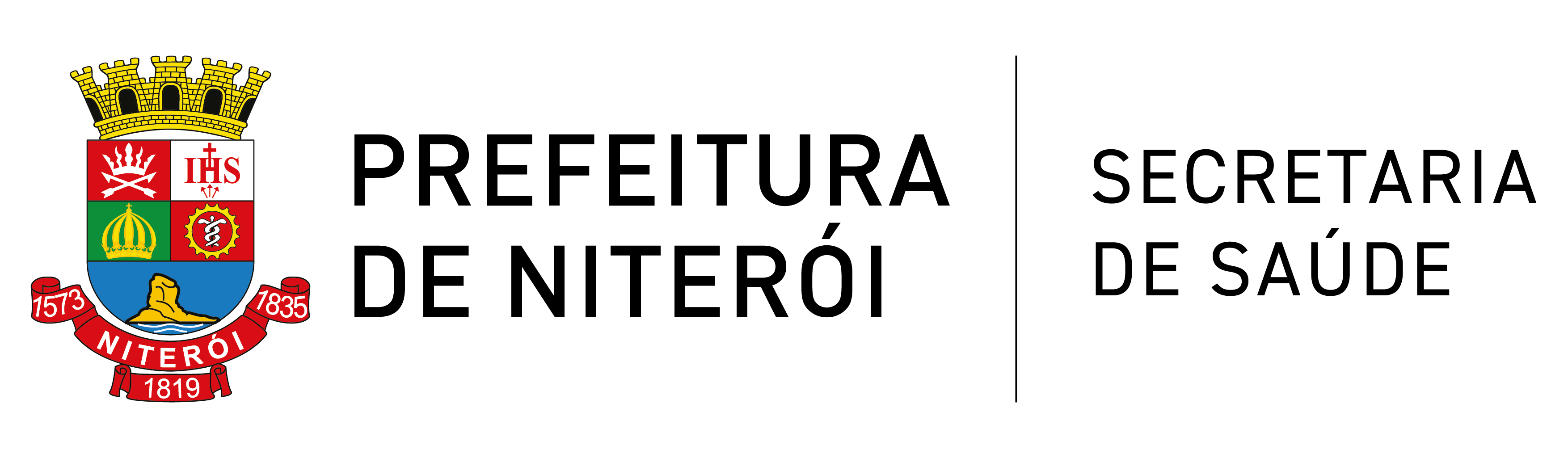 PREFEITURA DE NITERÓI
SECRETARIA DE SAÚDE
Principais tópicos
1
Resultados Assistenciais
2
Pactuação Interfederativa
3
Controle, Avaliação e Auditoria
4
Execução Orçamentária e Financeira
5
6
Principais realizações
Saúde na mídia
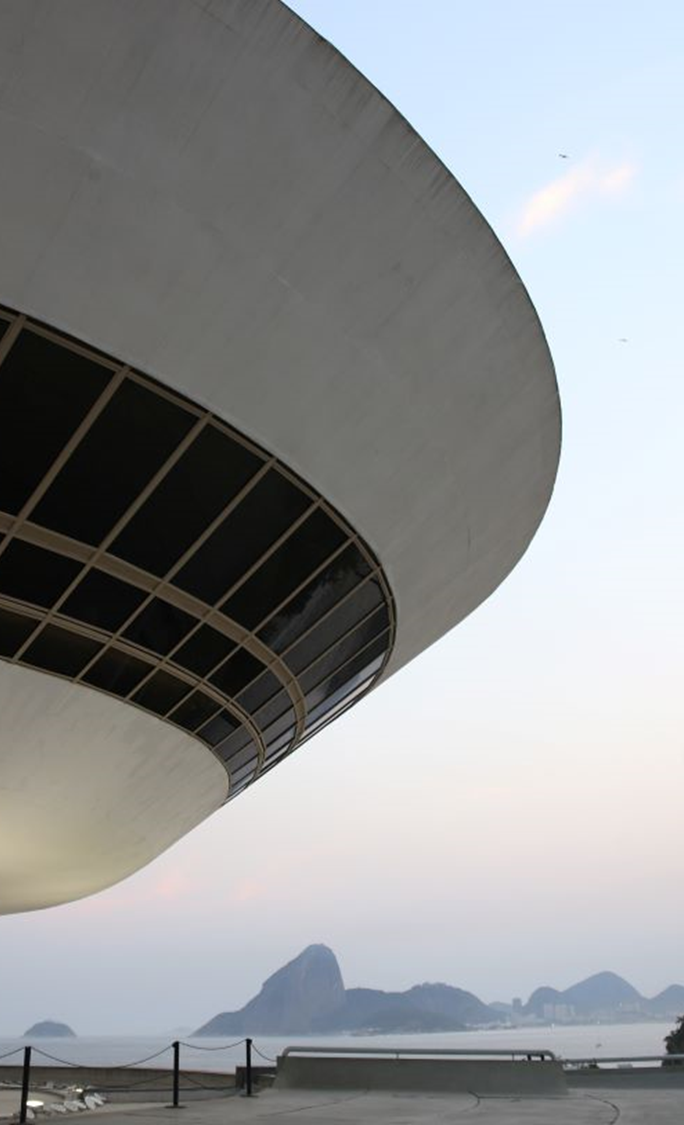 Resultados Assistenciais
2º Quadrimestre 2024 - Acumulado de janeiro a agosto
ATENÇÃO BÁSICA
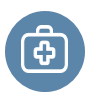 1.087.583 atendimentos aprovados.
ATENÇÃO AMBULATORIAL ESPECIALIZADA
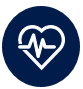 3.757.113  procedimentos aprovados.
ATENÇÃO DE URGÊNCIA E EMERGÊNCIA
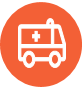 239.218 procedimentos aprovados.
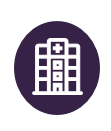 ATENÇÃO HOSPITALAR
14.143 AIH aprovadas.
ATENÇÃO PSICOSSOCIAL
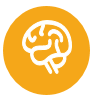 144.842 procedimentos ambulatoriais; 
792 AIH aprovadas.
Fontes: SISAB, SIA e SIH/SUS. Acesso em 27 de setembro de 2024. Os dados de agosto foram estimados a partir da média dos meses anteriores, com exceção da Atenção Básica, pois SISAB já havia divulgado dados de agosto na data de coleta.
3
Atenção Básica
Fonte: Ministério da Saúde - Sistema de Informação em Saúde para a Atenção Básica - SISAB. Acesso em: 27 de setembro de 2024.
4
Testes rápidos na Atenção Básica
Fonte: Ministério da Saúde - Sistema de Informação em Saúde para a Atenção Básica - SISAB. Acesso em: 30 de setembro de 2024. Outros testes rápidos: Virus Zika, Febre Chikungunya, Dengue. Os testes para HIV englobaram os procedimentos 0214010040 e 0214010058. Os testes para sífilis englobaram os procedimentos 0214010082 e 0214010074.
5
Atenção Especializada Ambulatorial
Fonte: Ministério da Saúde - Sistema de Informações Ambulatoriais do SUS - SIA/SUS. Dados estimados para agosto de 2024. Acesso em: 13 de setembro de 2024. Obs.: Outros procedimentos correspondem a Ações de promoção e prevenção em saúde; Órteses, próteses e materiais especiais; Procedimentos cirúrgicos; Transplantes de órgãos, tecidos e células.
6
Atenção Especializada Ambulatorial
Fonte: Tabnet da SES RJ - Sistema de Informações Ambulatoriais do SUS - SIA/SUS. Dados estimados para agosto de 2024. Acesso em: 13 de setembro de 2024. Obs.: Outros estabelecimentos correspondem a Central De Regulação Médica das Urgências, Unidade móvel de nível pré-hosp.-urgência/emergência e Tipo de Estabelecimento não informado.
7
Atenção Especializada Ambulatorial
Fonte: Tabnet da SES RJ - Sistema de Informações Ambulatoriais do SUS - SIA/SUS. Dados estimados para agosto de 2024. Acesso em: 13 de setembro de 2024.
8
Atenção Especializada Ambulatorial
Fonte: Tabnet da SES RJ - Sistema de Informações Ambulatoriais do SUS - SIA/SUS. Dados estimados para agosto de 2024. Acesso em: 13 de setembro de 2024.
9
Atenção Especializada Ambulatorial
VIGILÂNCIA EM SAÚDE
Total de procedimentos realizados 
2º Quadrimestre de 2021 a 2024 – Janeiro a agosto
Fonte: Ministério da Saúde - Sistema de Informações Ambulatoriais do SUS - SIA/SUS e do BPA (resultados da Vigilância Sanitária). Dados estimados para agosto de 2024. Acesso em: 13 de setembro de 2024.
10
Atenção de Urgência e Emergência
Fonte: Ministério da Saúde - Sistema de Informações Ambulatoriais do SUS - SIA/SUS. Dados estimados para agosto de 2024. Acesso em: 13 de setembro de 2024. Obs.: Outros procedimentos correspondem a Procedimentos cirúrgicos e Órteses, próteses e materiais especiais.
11
Atenção Especializada Hospitalar
Fonte: Ministério da Saúde -  Sistema de Informações Hospitalares do SUS (SIH/SUS). Dados estimados para agosto de 2024. Acesso em: 9 de setembro de 2024. Obs.: Outros procedimentos correspondem a Procedimentos com finalidade diagnóstica e Transplantes de órgãos e células.
12
Atenção Especializada Hospitalar
13
Fonte: Ministério da Saúde -  Sistema de Informações Hospitalares do SUS (SIH/SUS). Dados estimados para agosto de 2024. Acesso em: 9 de setembro de 2024.
Atenção Especializada Hospitalar
Internações por procedimentos mais frequentes no HUAPJaneiro a agosto de 2024
Fonte: Ministério da Saúde -  Sistema de Informações Hospitalares do SUS (SIH/SUS). Dados estimados para agosto de 2024. Acesso em: 9 de setembro de 2024.
14
Atenção Especializada Hospitalar
Fonte: Ministério da Saúde - Sistema de Informações Hospitalares do SUS - SIH/SUS. Dados estimados para agosto de 2024. Acesso em: 6 de setembro de 2024.
15
Atenção Especializada Hospitalar
Fonte: Ministério da Saúde - Sistema de Informações Hospitalares do SUS (SIH/SUS). Dados estimados para agosto de 2024. Acesso em: 9 de setembro de 2024.
16
Atenção Psicossocial Ambulatorial
Fonte: Ministério da Saúde - Sistema de Informações Ambulatoriais do SUS - SIA/SUS e informações fornecidas pela Vice-presidência de Atenção Coletiva, Ambulatorial e da Família (Vipacaf). Acesso em: 21 de outubro de 2024.
17
Atenção Psicossocial Ambulatorial
Fonte: Ministério da Saúde - Sistema de Informações Ambulatoriais do SUS - SIA/SUS e informações fornecidas pela Vice-presidência de Atenção Coletiva, Ambulatorial e da Família (Vipacaf). Acesso em: 21 de outubro de 2024.
18
Atenção Psicossocial Ambulatorial
Fonte: Ministério da Saúde - Sistema de Informações Ambulatoriais do SUS - SIA/SUS e informações fornecidas pela Vice-presidência de Atenção Coletiva, Ambulatorial e da Família (Vipacaf). Acesso em: 21 de outubro de 2024.
19
Atenção Psicossocial Hospitalar
Fonte: Ministério da Saúde - Sistema de Informações Hospitalares do SUS (SIH/SUS). Dados estimados para agosto de 2024. Acesso em: 9 de setembro de 2024.
20
Procedimentos da Atenção Especializada
Fonte: Ministério da Saúde - Sistema de Informações Ambulatoriais do SUS - SIA/SUS. Dados estimados para agosto de 2024. Acesso em: 12 de setembro de 2024.
21
Procedimentos da Atenção Especializada
Fonte: Ministério da Saúde - Sistema de Informações Ambulatoriais do SUS - SIA/SUS. Dados estimados para agosto de 2024. Acesso em: 12 de setembro de 2024.
22
Procedimentos da Atenção Especializada
Fonte: Ministério da Saúde - Sistema de Informações Ambulatoriais do SUS - SIA/SUS. Dados estimados para agosto de 2024. Acesso em: 12 de setembro de 2024.
23
Procedimentos da Atenção Especializada
Fonte: Ministério da Saúde - Sistema de Informações Hospitalares do SUS - SIH/SUS. Dados estimados para agosto de 2024. Acesso em: 12 de setembro de 2024.
24
Procedimentos da Atenção Especializada
Fonte: Ministério da Saúde - Sistema de Informações Hospitalares do SUS - SIH/SUS. Dados estimados para agosto de 2024. Acesso em: 12 de setembro de 2024.
25
Procedimentos da Atenção Especializada
Fonte: Ministério da Saúde - Sistema de Informações Hospitalares do SUS - SIH/SUS. Dados estimados para agosto de 2024. Acesso em: 12 de setembro de 2024.
26
Procedimentos da Atenção Especializada
Fonte: Ministério da Saúde - Sistema de Informações Hospitalares do SUS - SIH/SUS e Direção PESP. Dados estimados para agosto de 2024. Acesso em: 26 de setembro de 2024.
27
Procedimentos da Atenção Especializada
Fonte: Ministério da Saúde - Sistema de Informações Hospitalares do SUS - SIH/SUS e Direção PESP. Dados estimados para agosto de 2024. Acesso em: 26 de setembro de 2024.
28
Procedimentos da Atenção Especializada
Fonte: Ministério da Saúde - Sistema de Informações Hospitalares do SUS - SIH/SUS. Dados estimados para agosto de 2024. Acesso em: 26 de setembro de 2024.
29
Procedimentos da Atenção Especializada
Órteses, próteses e materiais especiais (OPM) por unidade 
Janeiro a agosto de 2024 - Total: 17.751 OPM
Fonte: Ministério da Saúde - Sistema de Informações Ambulatoriais do SUS - SIA/SUS. Dados estimados para agosto de 2024. Acesso em: 12 de setembro de 2024.
30
Procedimentos da Atenção Especializada
Fonte: Ministério da Saúde - Sistema de Informações Ambulatoriais do SUS - SIA/SUS. Dados estimados para agosto de 2024. Acesso em: 12 de setembro de 2024.
31
Procedimentos realizados pela 
Programação Pactuada e Integrada (PPI)
2.075 cirurgias realizadas atendendo a 45 municípios.
32
Fonte: Ministério da Saúde - Sistema de Informações Ambulatoriais do SUS - SIA/SUS. Dados estimados para agosto de 2024. Acesso em: 19 de setembro de 2024.
Pactuação Interfederativa
Abril 2024
Junho 2024
Maio 2024
Julho 2024
Agosto 2024
Em 11 de abril de 2024 foi publicada a Deliberação CIB-RJ nº 8.624/2024 definindo a metodologia e o processo de pactuação de metas dos indicadores de monitoramento bipartite para o ano de 2024.
Foi concluída etapa interna de definição das metas, facilitada pela atuação do Comitê Técnico de Monitoramento de Indicadores de Saúde. Metas foram enviadas para análise estadual.
Metas foram encaminhadas para homologação do estado, última etapa do processo.

Homologação ocorreu em 28 de agosto de 2024.
Oficina Regional para Pactuação de Metas dos indicadores bipartite – áreas técnicas da SES RJ orientaram os municípios sobre o processo e as metas 2024.
SES RJ emitiu parecer favorável às metas, que foram encaminhadas para análise e aprovadas pelo Conselho Municipal de Saúde.
ATENÇÃO!

Com a reformulação dos tabuladores de dados pela SES RJ, só estavam disponíveis os resultados de 16 indicadores. Os demais (25 indicadores) ainda estavam em processo de implantação*.
23
33
* Informação colhida no endereço eletrônico https://www.saude.rj.gov.br/informacao-sus/dados-sus/2020/11/pactuacao-interfederativa#Pacto2024 em 18 de setembro de 2024.
Expectativa de aumento
Pactuação Interfederativa
Expectativa de redução
Resultados parciais – 2º quadrimestre de 2024
94%
100%
6,9%
78%
2
0
154,5
85,6%
META 2024 = 244,15
META 2024 = 0
META 2024 = 7,5%
META 2024 = 2
META 2024 = 78%
META 2024 = 85,0%
META 2024 = 97%
META 2024 = 95%
1 - Taxa Padronizada de Mortalidade Prematura (30 a 69 anos) pelas quatro principais DCNT até 2030.
9 - Número de casos novos de AIDS em menores de 5 anos.
14 - Proporção de gravidez na adolescência.
16 - Número de óbitos maternos.
18 - Cobertura de acompanhamento das condicionalidades de Saúde do Programa Bolsa Família (PBF).
31 - Proporção de nascidos vivos de mães com sete ou mais consultas de pré-natal.
44 - Percentual de lotes de dados do SINAN Net enviados.
3 - Proporção de óbitos por causa bem definida informados ao SIM.
34
Fonte: Tabuladores da SES RJ – Pacto 2024. Acesso em 18 de setembro de 2024.
Expectativa de aumento
Pactuação Interfederativa
Expectativa de redução
Resultados parciais – 2º quadrimestre de 2024
46,7%
0%
52,7%
0%
59,7%
96,3 %
34,2%
24,0%
META 2024 = 23,2%
META 2024 = 40,0%
META 2024 = 55,0%
META 2024 = 97,0%
META 2024 = 64,0%
META 2024 = 100%
META 2024 = 85%
META 2024 = 80,0%
8 - Razão de Nascer com Sífilis.
13 - Proporção de partos normais.
17 - Cobertura da Atenção Primária à Saúde.
24 - Proporção de notificações de violência interpessoal e autoprovocada com o campo raça/cor preenchido com informação válida
32 - Percentual de PVHA com 13 anos ou mais com primeiro CD4+ acima de 350 céls/ml.
6 - Proporção de cura de hanseníase entre os casos novos diagnosticados nos anos de coorte.
30 - Percentual de cura de casos novos de tuberculose pulmonar confirmados laboratorialmente.
33 - Proporção de animais vacinados na campanha de vacinação antirrábica.
35
Fonte: Tabuladores da SES RJ – Pacto 2024. Acesso em 18 de setembro de 2024.
40 auditorias em 15 unidades
Auditorias realizadas
2º quadrimestre de 2024 – Acumulado de janeiro a agosto
Todas as auditorias foram demandadas pelo setor de Faturamento e concluídas sob responsabilidade do setor de Auditoria da Superintendência de  Controle, Avaliação e Auditoria, tendo por finalidade a conferência do faturamento mensal.
36
Repasses realizados
2º Quadrimestre de 2024 – Acumulado de janeiro a agosto
37
Fonte: Ministério da Saúde – TABWIN;  SIA/SUS e SIH/SUS. Dados estimados para agosto de 2024. Acesso em: 12 de setembro de 2024.
Adesões a resoluções
2º quadrimestre de 2024 – Acumulado de janeiro a agosto
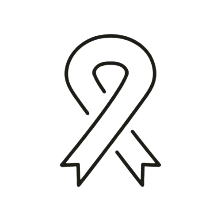 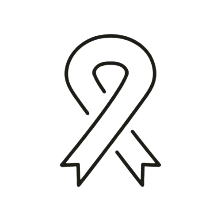 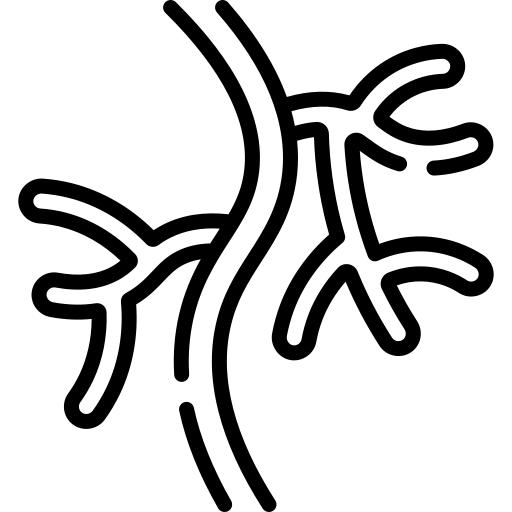 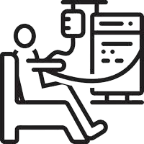 Resolução SES Nº 3358
Resolução SES nº 3282
Resolução SES Nº 3300
Resolução SES Nº 3301
Institui, em caráter provisório, o pagamento administrativo pela SES/RJ, a título de complementação dos procedimentos vasculares de alta complexidade listados no anexo desta Resolução.

Data da adesão:
04/09/2024 (HUAP).
Institui cofinanciamento para TRS (hemodiálise) e FAV (confecção de fístula arteriovenosa) aos prestadores habilitados ao SUS e contratualizados com os municípios.

Data da adesão:
19/04/2024 (CNL e Davita).
Pactua o cofinanciamento estadual das unidades de assistência de alta complexidade em oncologia para estabelecimentos que possuem habilitação.

Data da adesão:
01/04/2024.
Pactua o financiamento temporário de custeio aos serviços de assistência de alta complexidade em oncologia para unidades de atendimento não habilitados.

Data da adesão:
01/04/2024.
38
Habilitações de serviços de saúde
2º quadrimestre de 2024 – Acumulado de janeiro a agosto
39
Orçamento da Saúde 2024
LOA 2024 R$
804.728.756,43
ORÇAMENTO DA SAÚDE
R$                               1.053.032.017,68
EXCESSO DE ARRECADAÇÃO
R$
40.588.252,67
SUPERÁVITR$ 207.715.008,58
40
Receitas por fontes de recurso
2º Quadrimestre de 2024 – Acumulado de janeiro a agosto
41
Fonte: ecidade.niteroi.rj.gov.br, portalfns.saude.gov.br/consultas e https://portal.fazenda.rj.gov.br. Acesso em: 20 de setembro de 2024.
Receitas de transferência para a Saúde
2º Quadrimestre de 2024 – Acumulado de janeiro a agosto
42
Fonte: ecidade.niteroi.rj.gov.br, portalfns.saude.gov.br/consultas e https://portal.fazenda.rj.gov.br. Acesso em: 20 de setembro de 2024.
Receitas provenientes da União
2º Quadrimestre de 2024 – Acumulado de janeiro a agosto
Bloco Investimento / Grupo Atenção Primária
43
Fonte: Ministério da Saúde – InvestSUS e Fundo Nacional de Saúde. Acesso em: 20 de setembro de 2024.
Receitas provenientes da União
2º Quadrimestre de 2024 – Acumulado de janeiro a agosto
Bloco Investimento / Grupo Atenção Especializada
44
Fonte: Ministério da Saúde – InvestSUS e Fundo Nacional de Saúde. Acesso em: 20 de setembro de 2024.
Receitas provenientes da União
Bloco Custeio / Grupo Atenção Primária
45
Fonte: Ministério da Saúde – InvestSUS e Fundo Nacional de Saúde. Acesso em: 20 de setembro de 2024. Obs.: Resultados acumulados de janeiro a agosto de 2024.
Receitas provenientes da União
Bloco Custeio / Grupo Atenção de Média e Alta Complexidade
46
Fonte: Ministério da Saúde – InvestSUS e Fundo Nacional de Saúde. Acesso em: 20 de setembro de 2024. Obs.: Resultados acumulados de janeiro a agosto de 2024.
Receitas provenientes da União
Bloco Custeio / Outros grupos
47
Fonte: Ministério da Saúde – InvestSUS e Fundo Nacional de Saúde. Acesso em: 20 de setembro de 2024. Obs.: Resultados acumulados de janeiro a agosto de 2024.
Resumo – Receitas provenientes da União
2º Quadrimestre de 2024 – Acumulado de janeiro a agosto
48
Fonte: Ministério da Saúde – InvestSUS e Fundo Nacional de Saúde. Acesso em: 20 de setembro de 2024.
Receitas provenientes do Estado
2º Quadrimestre de 2024 – Acumulado de janeiro a agosto
49
Fonte: ecidade.niteroi.rj.gov.br, portalfns.saude.gov.br/consultas e https://portal.fazenda.rj.gov.br. Acesso em: 20 de setembro de 2024.
Resumo – Receitas provenientes do Estado
2º Quadrimestre de 2024 – Acumulado de janeiro a agosto
50
Fonte: ecidade.niteroi.rj.gov.br, portalfns.saude.gov.br/consultas e https://portal.fazenda.rj.gov.br. Acesso em: 20 de setembro de 2024.
Despesas com pessoal
2º Quadrimestre de 2024 – Empenhos de janeiro a agosto
Obs.: As despesas com saúde são executadas em sua totalidade pelo Fundo Municipal de Saúde, conforme lei complementar municipal nº 3.686/2016. O registro da despesa é realizado em conformidade com a lei nº  4.320/64 e o princípio contábil da competência, considerando-se  portanto o valor empenhado.
51
Fonte: ecidade.niteroi.rj.gov.br, portalfns.saude.gov.br/consultas e https://portal.fazenda.rj.gov.br. Acesso em: 30 de setembro de 2024.
Despesas com serviços prestados por terceiros
2º Quadrimestre de 2024 – Empenhos de janeiro a agosto
52
Fonte: ecidade.niteroi.rj.gov.br, portalfns.saude.gov.br/consultas e https://portal.fazenda.rj.gov.br. Acesso em: 30 de setembro de 2024.
Despesas com contratos de gestão
2º Quadrimestre de 2024 – Empenhos de janeiro a agosto
53
Fonte: ecidade.niteroi.rj.gov.br, portalfns.saude.gov.br/consultas e https://portal.fazenda.rj.gov.br. Acesso em: 30 de setembro de 2024.
Despesas com medicamentos e insumos
2º Quadrimestre de 2024 – Empenhos de janeiro a agosto
54
Fonte: ecidade.niteroi.rj.gov.br, portalfns.saude.gov.br/consultas e https://portal.fazenda.rj.gov.br. Acesso em: 30 de setembro de 2024.
Despesas obras e equipamentos
2º Quadrimestre de 2024 – Empenhos de janeiro a agosto
Obs.: As despesas com saúde são executadas em sua totalidade pelo Fundo Municipal de Saúde, conforme lei complementar municipal nº 3.686/2016. O registro da despesa é realizado em conformidade com a lei nº  4.320/64 e o princípio contábil da competência, considerando-se  portanto o valor empenhado.
55
Fonte: ecidade.niteroi.rj.gov.br, portalfns.saude.gov.br/consultas e https://portal.fazenda.rj.gov.br. Acesso em: 30 de setembro de 2024.
Série Histórica da Execução de Despesas
2º Quadrimestre de 2021 a 2024 – Empenhos de janeiro a agosto
57
Fonte: ecidade.niteroi.rj.gov.br, portalfns.saude.gov.br/consultas e https://portal.fazenda.rj.gov.br. Acesso em: 26 de setembro de 2024.
Principais realizações
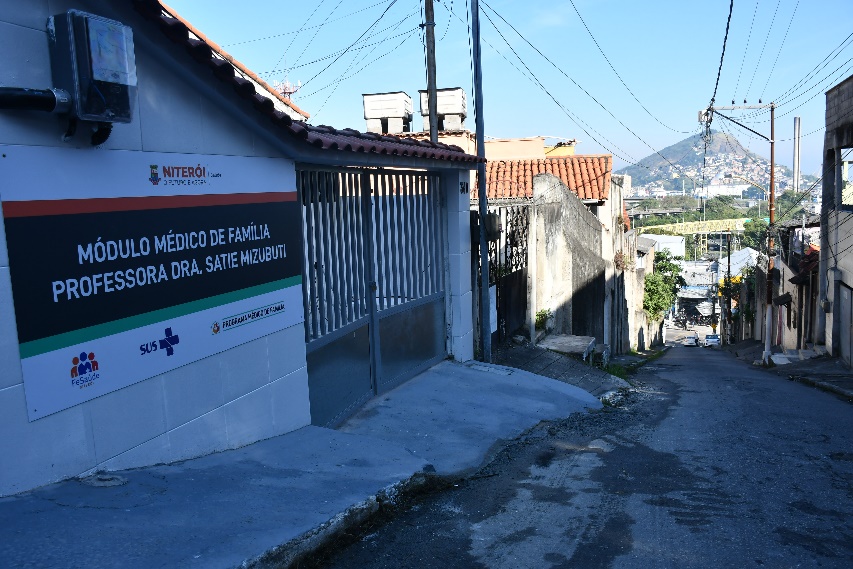 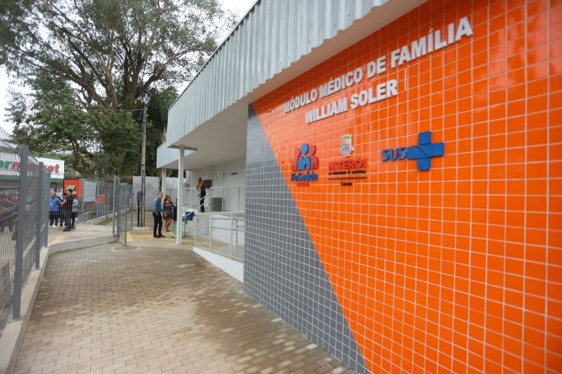 MMF Holofote
MMF Engenho do Mato
Reinaugurado em 
15 de maio de 2024.
Inaugurado em 
7 de junho de 2024.
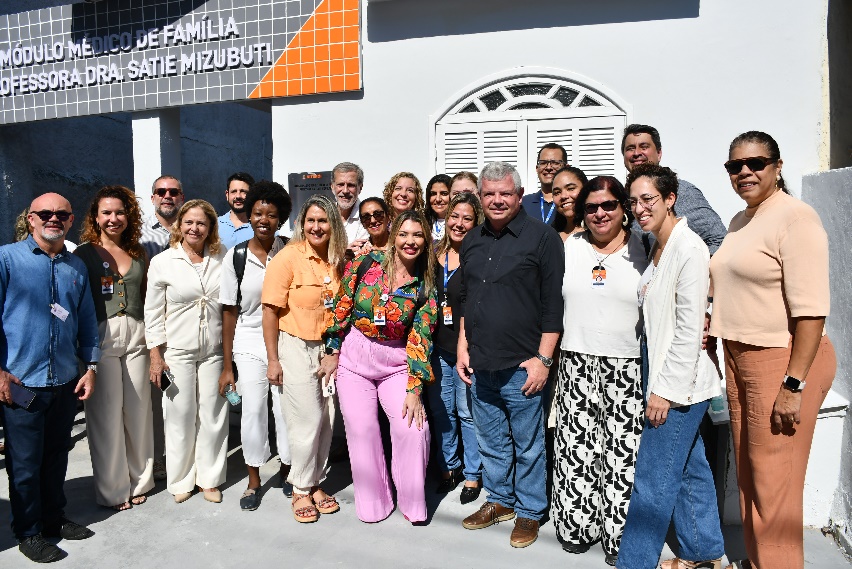 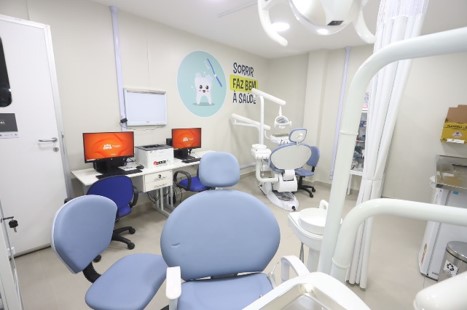 57
Principais realizações
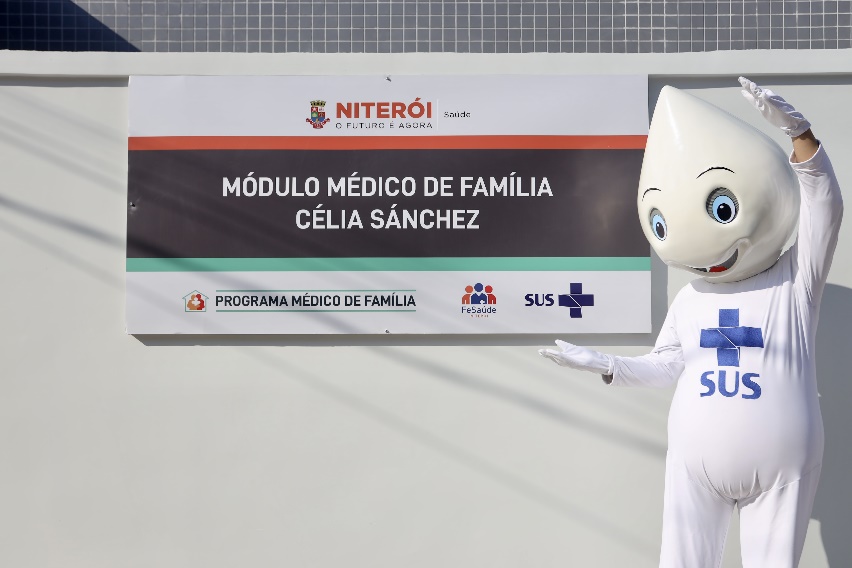 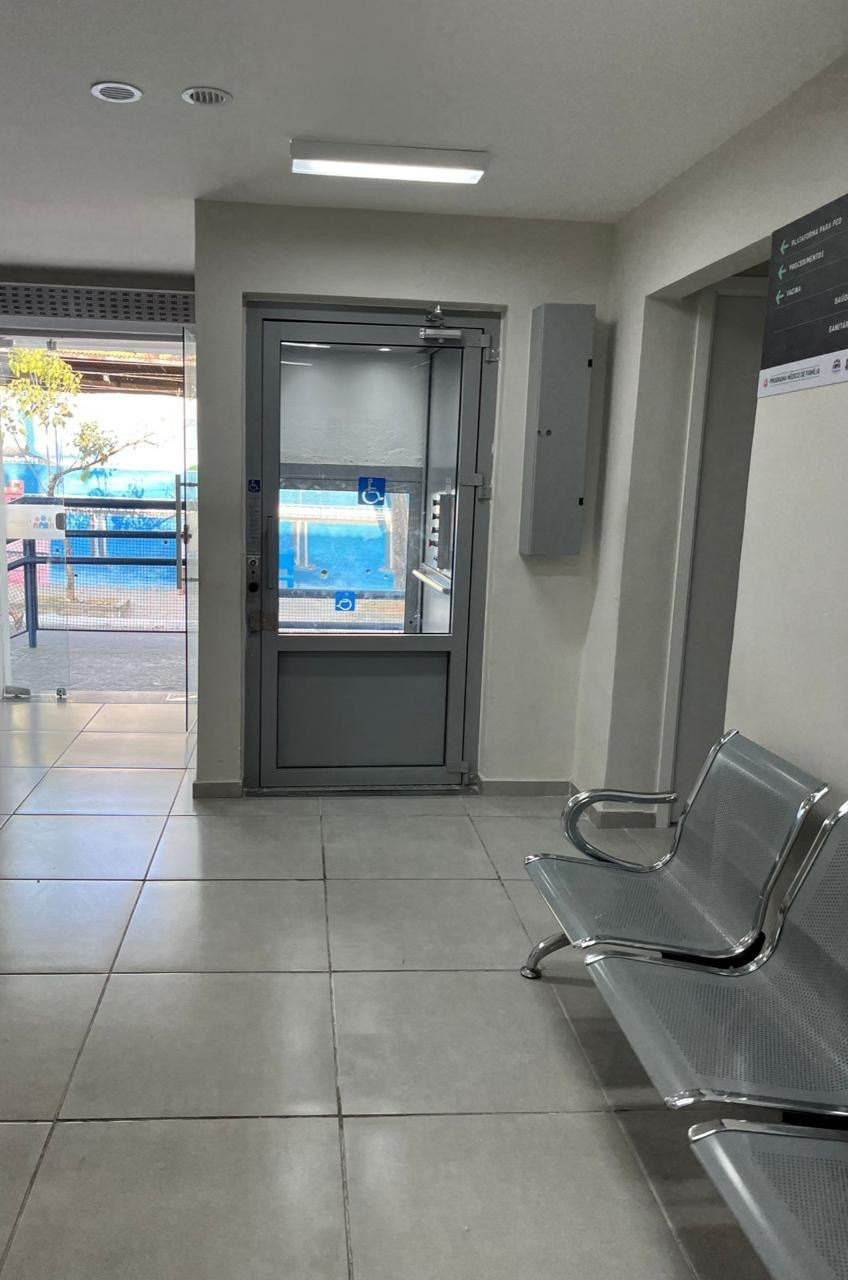 MMF Ilha da Conceição
MMF Vila Ipiranga
Reinaugurado em 
26 de junho de 2024.
Reinaugurado em 
10 de agosto de 2024.
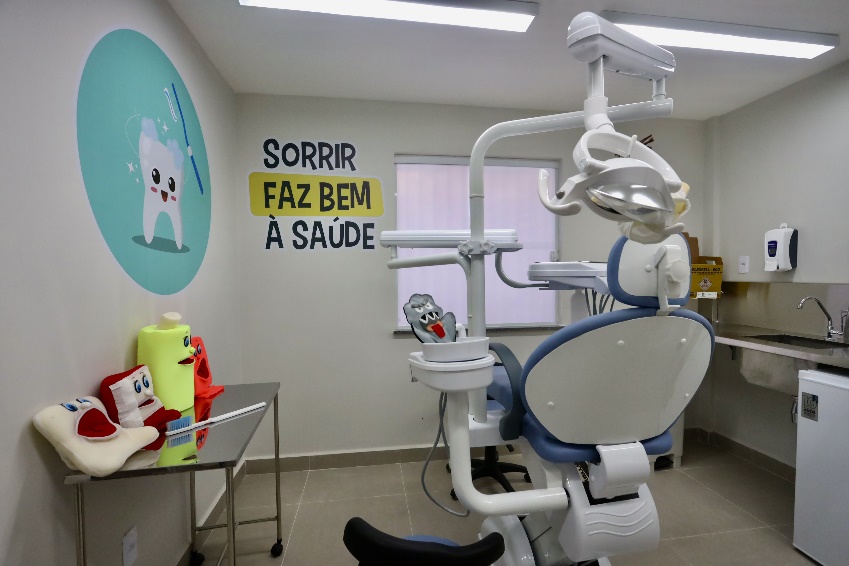 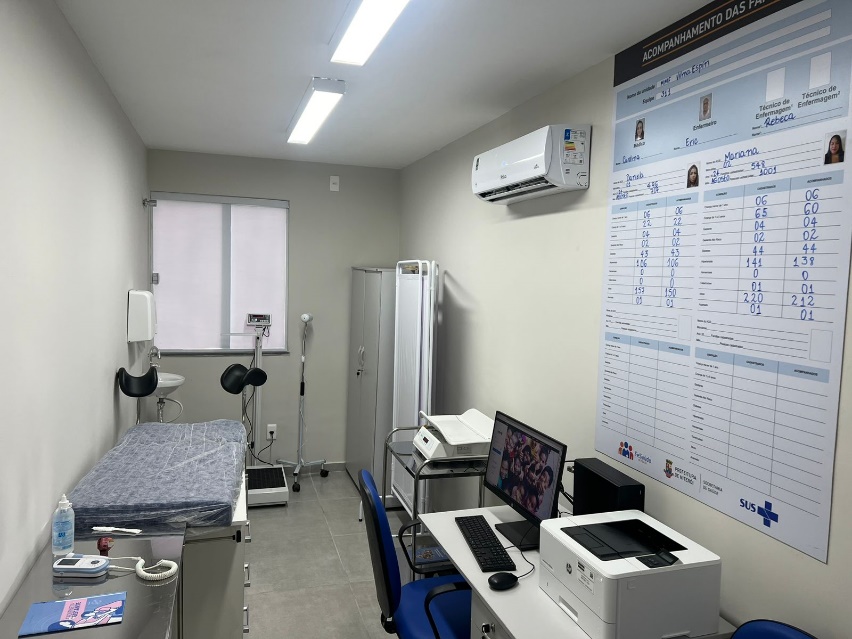 58
Principais realizações
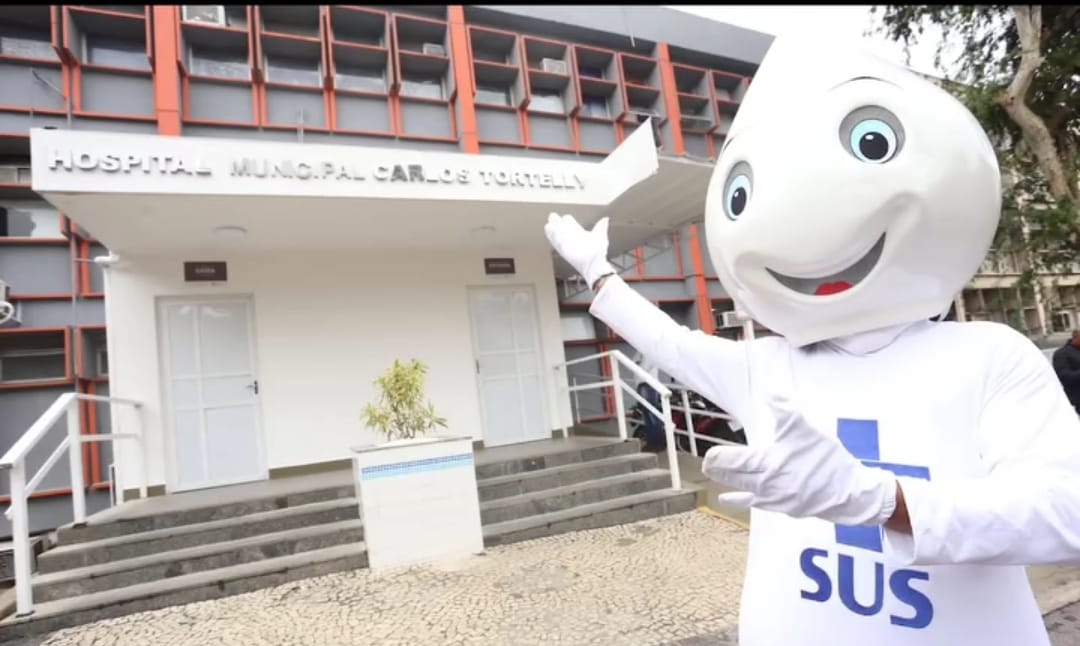 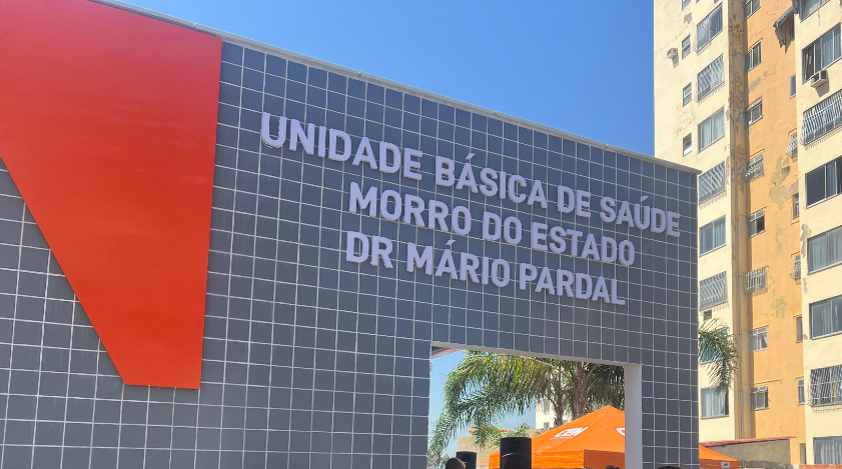 Reforma da agência transfusional e do CTI no HMCT
(+ 10 leitos CTI)
UBS Morro do Estado
Unidade entregue em 1º de julho de 2024.
Reinaugurada em 
15 de agosto de 2024.
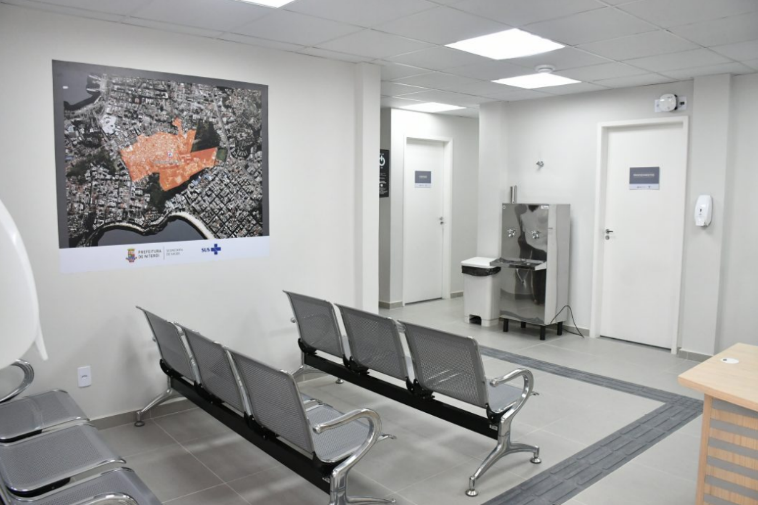 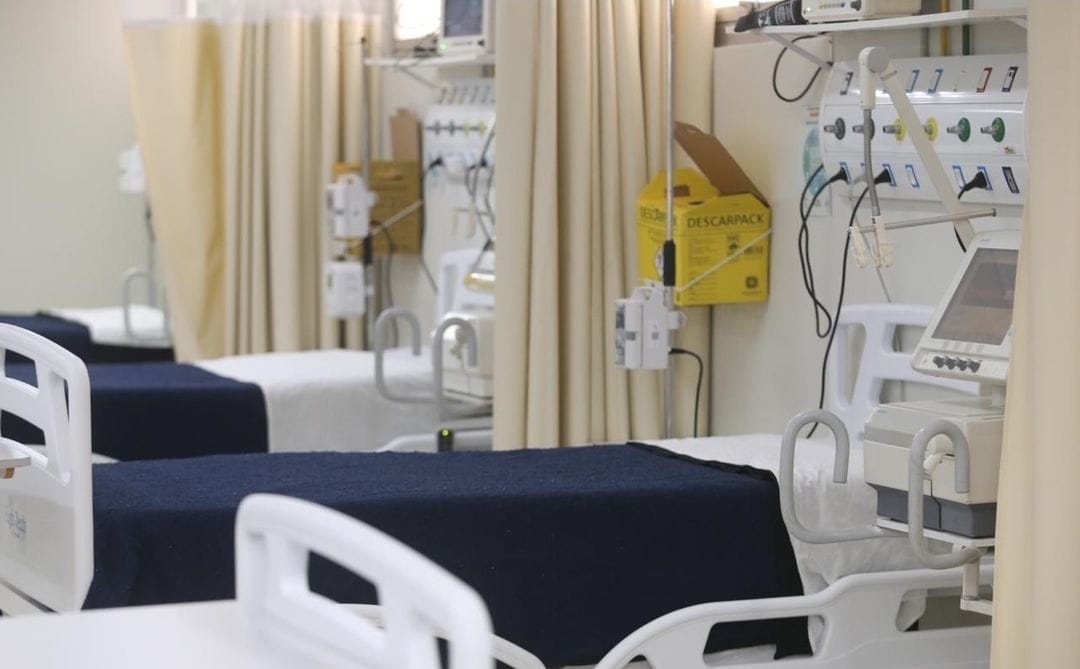 59
Principais realizações
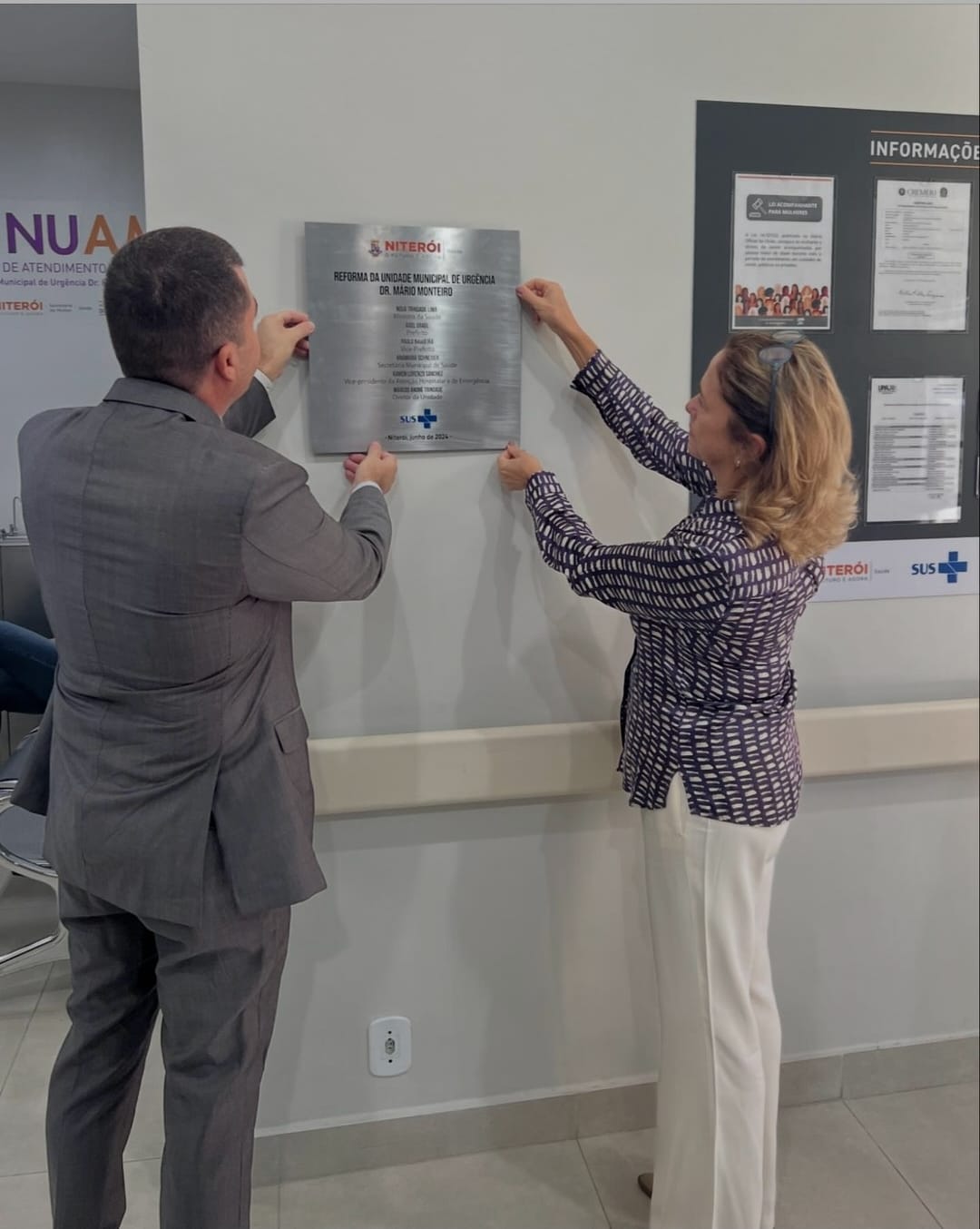 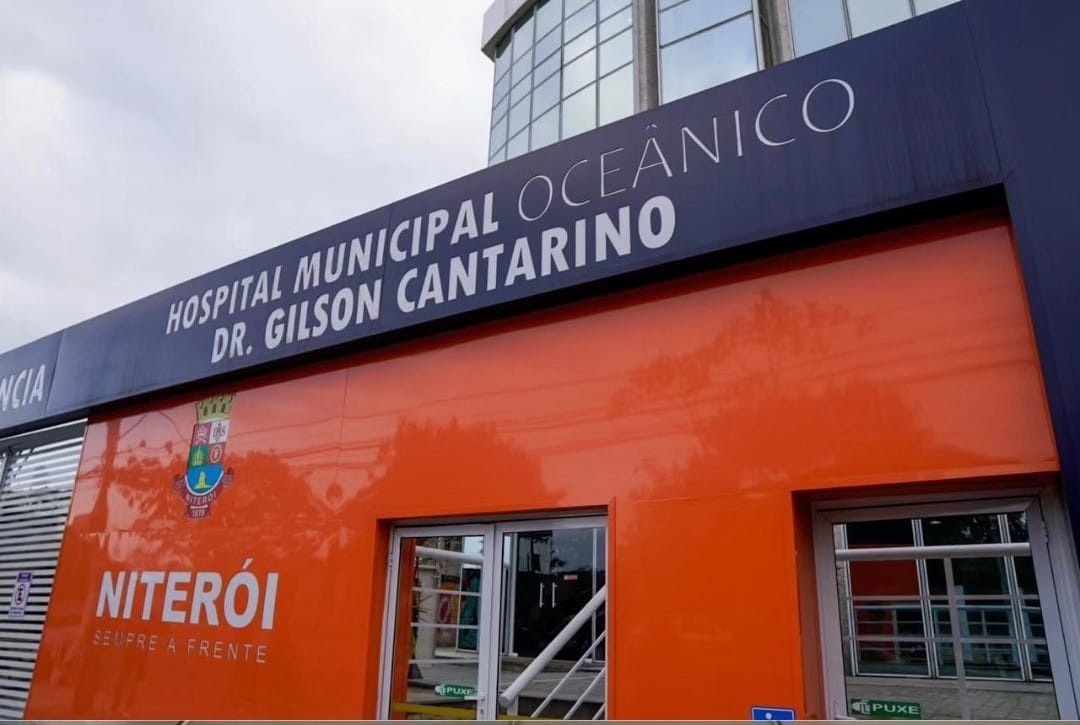 Unidade de Urgência Mário Monteiro (UMAM)
Unidade reformada entregue em 
22 de junho de 2024.
Início da expansão de 20 leitos e da implantação da Atenção Domiciliar no HMOGC 
(em curso).
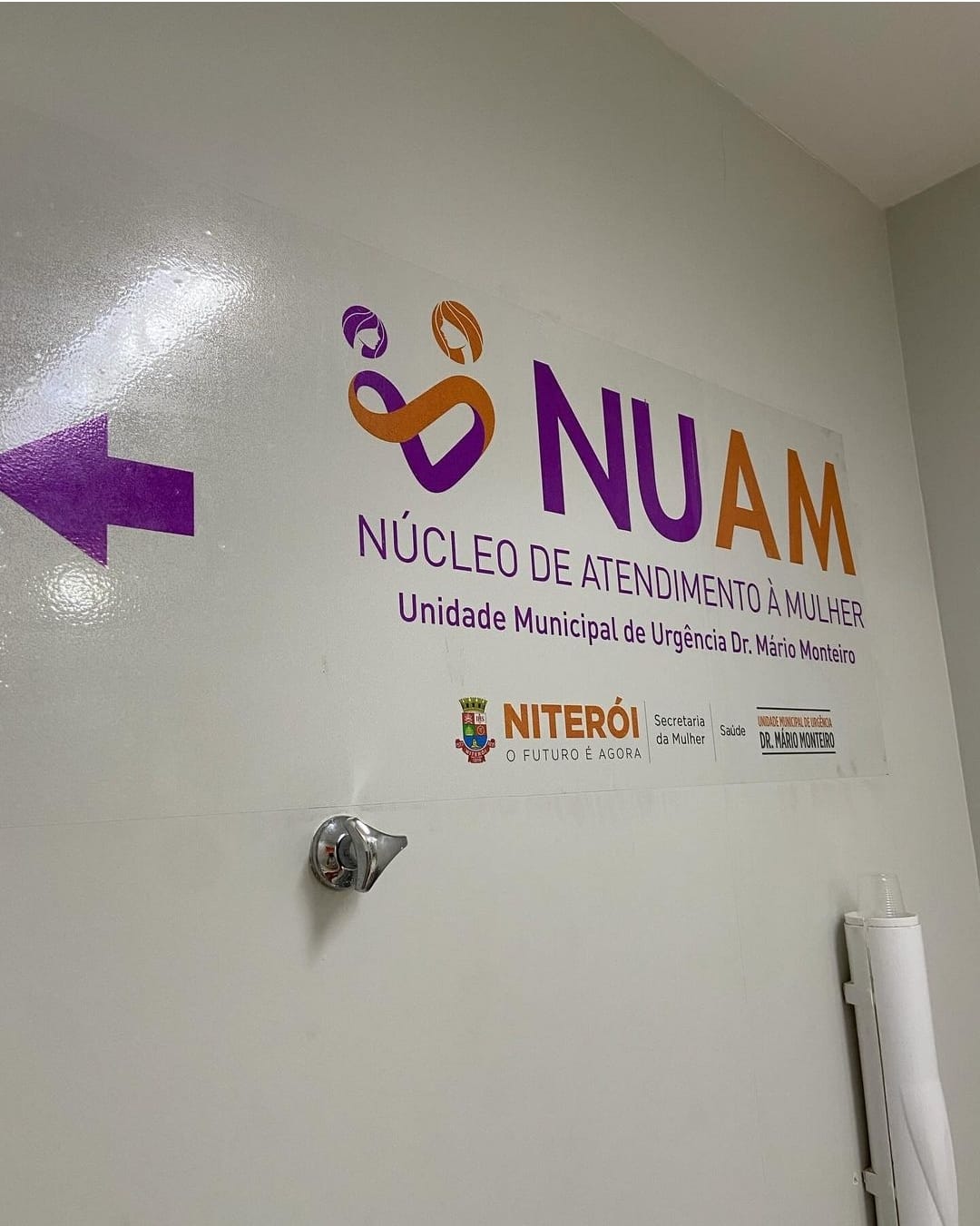 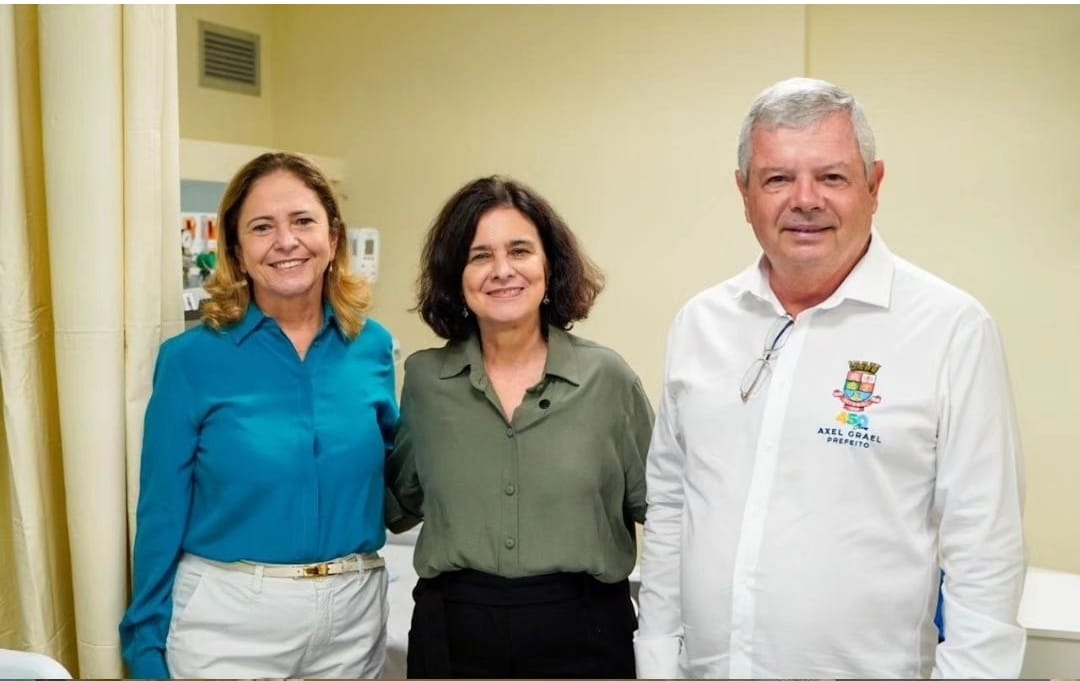 60
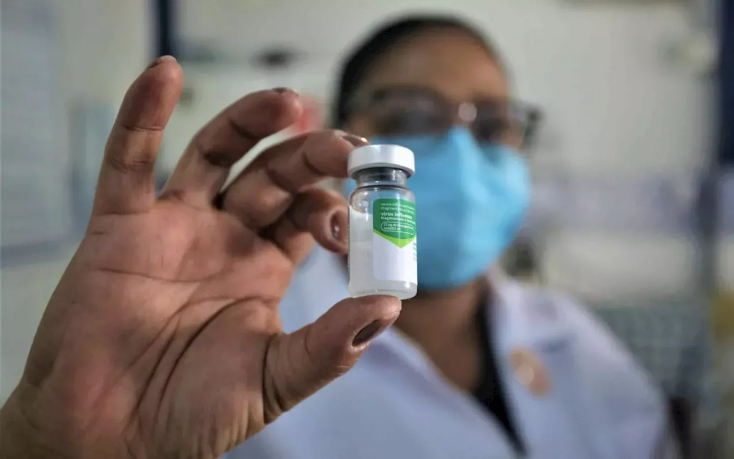 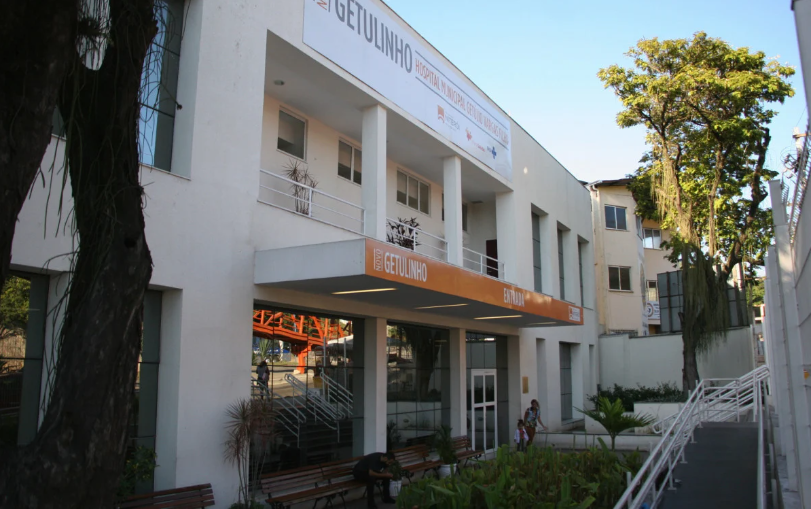 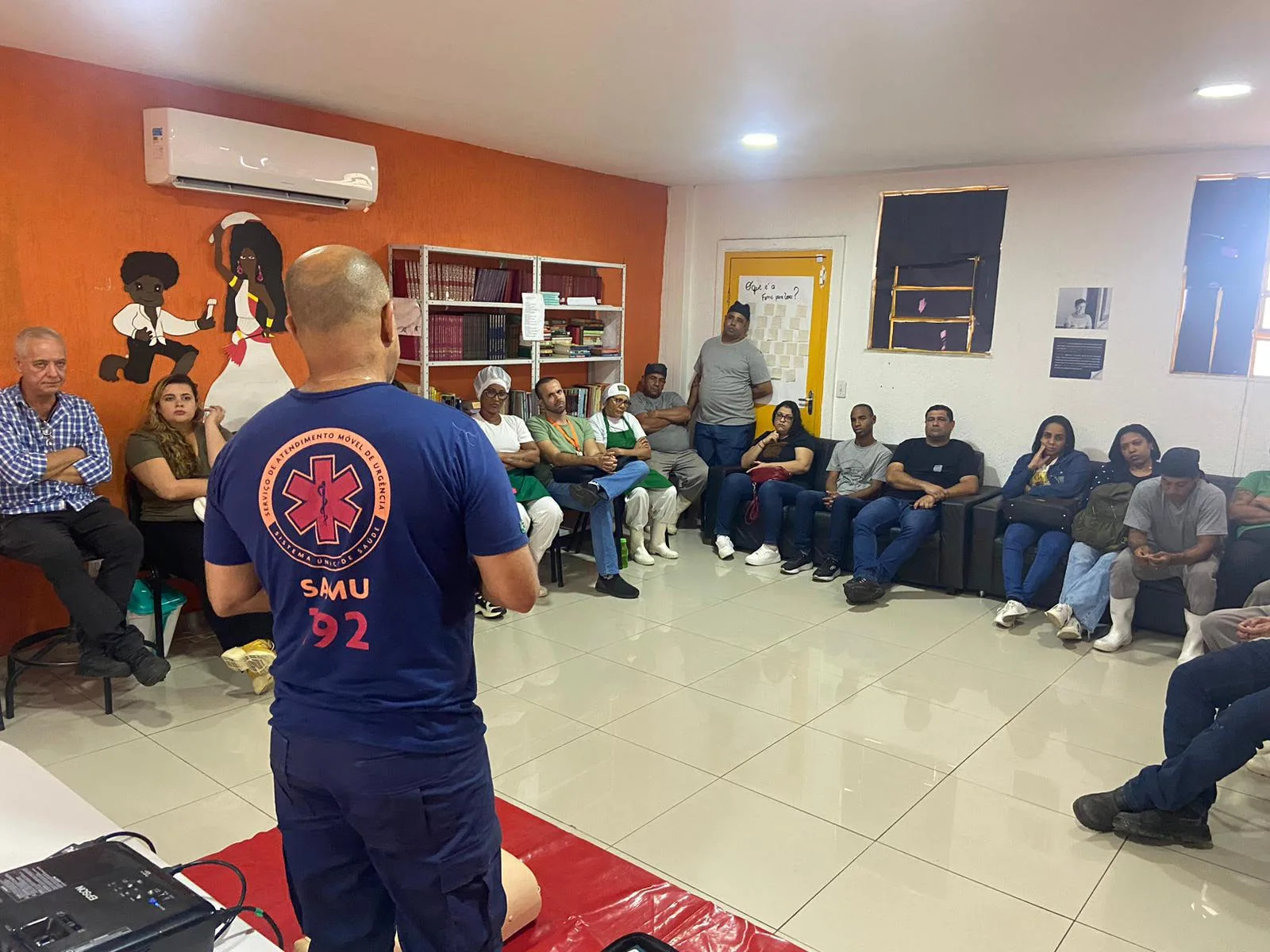 Vacinação contra a gripe é liberada para todas as idades em Niterói
Samu capacita funcionários dos restaurantes populares de Niterói
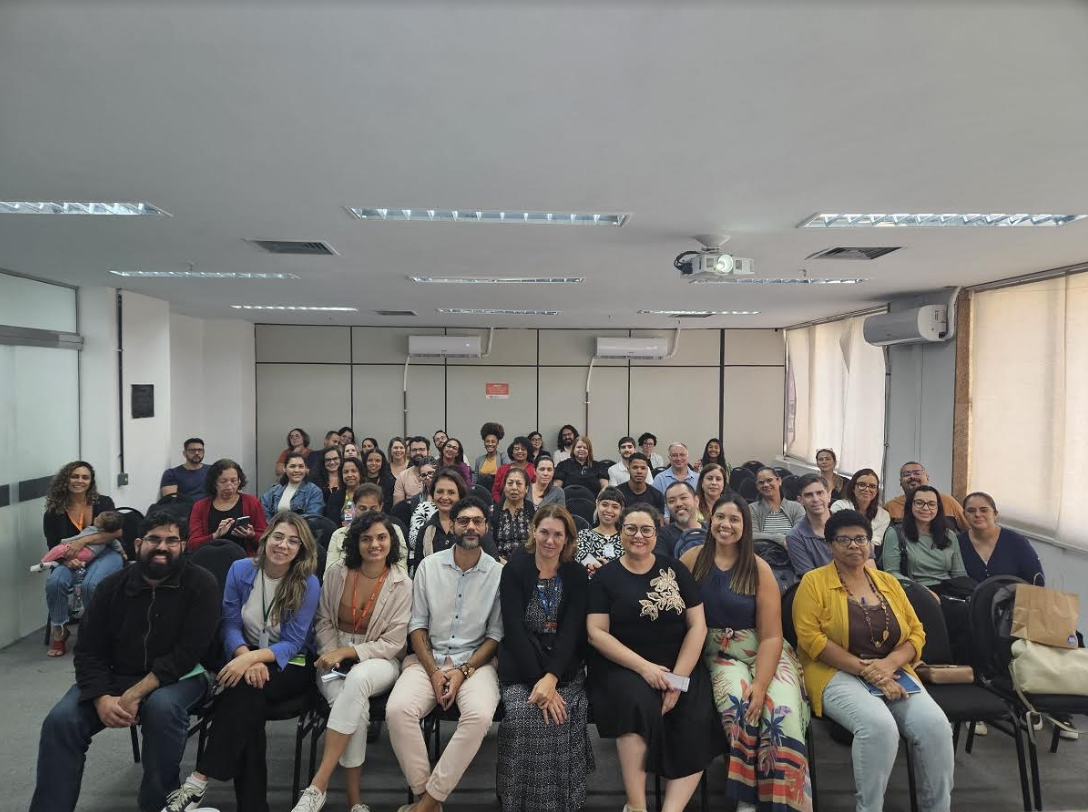 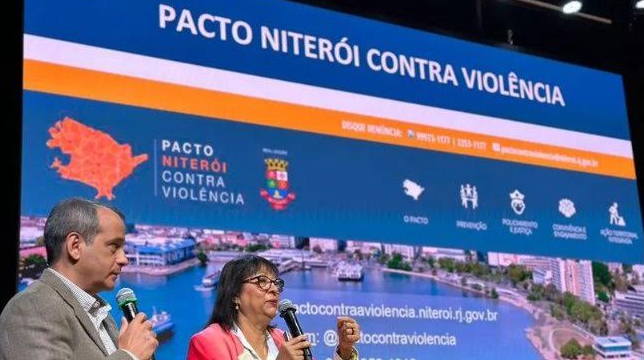 Hospital Getulinho faz mutirão para realização de cirurgia plástica reparadora
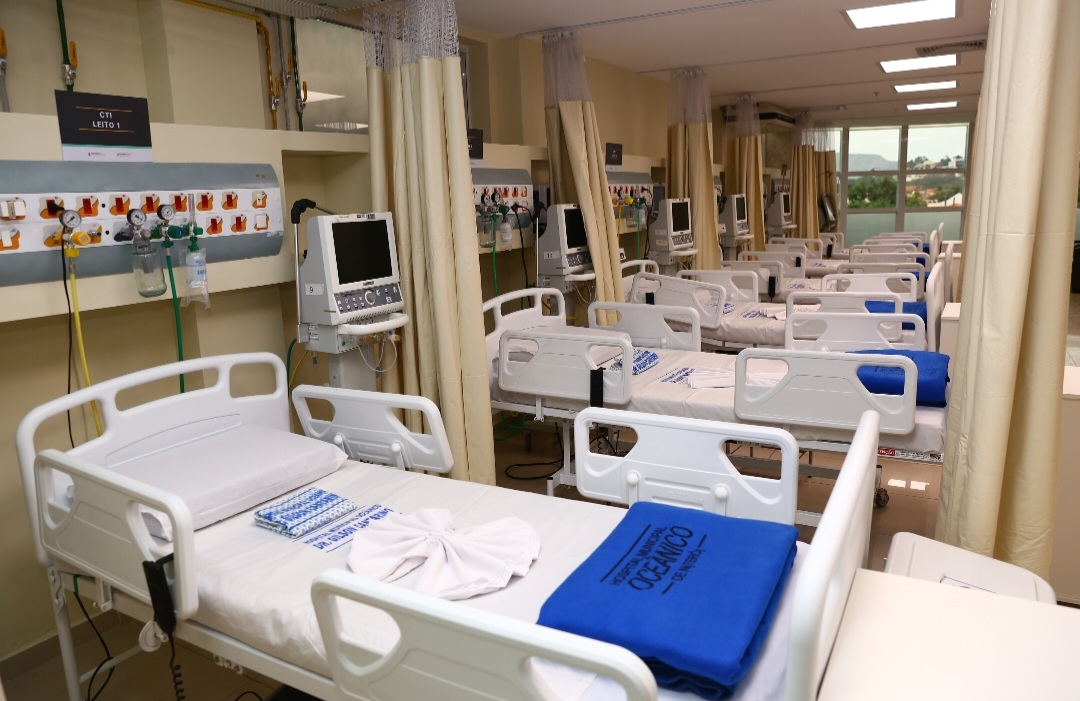 Escola da Família participa de Fórum Nacional de Segurança Pública
Profissionais da Saúde participam de Workshop de Inovação e Design
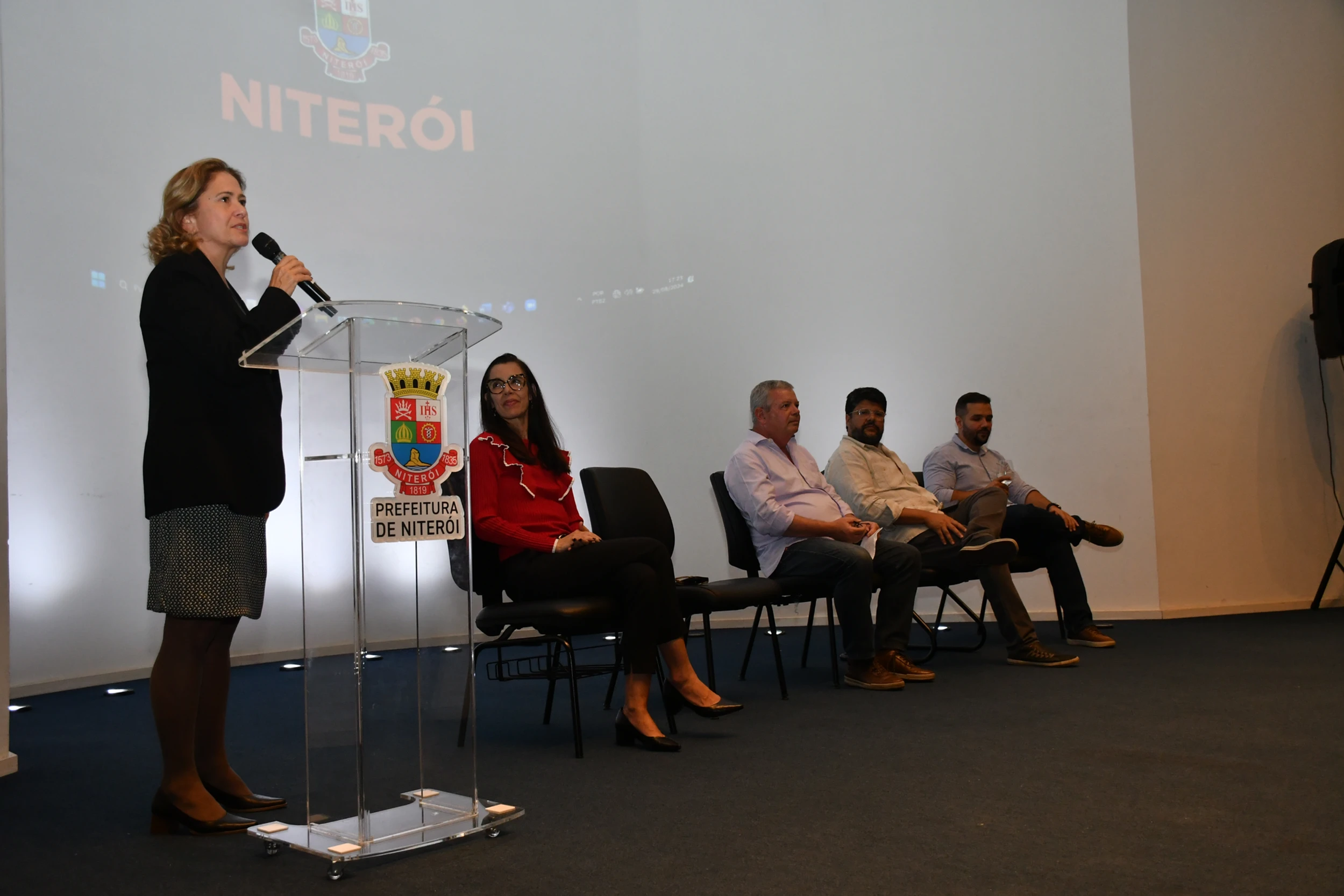 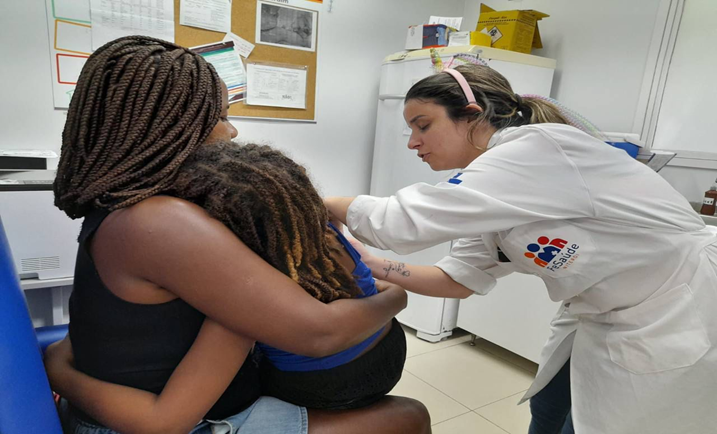 Niterói abre Processo Seletivo para contratação temporária de médicos
Hospital Municipal Oceânico Dr. Gilson Cantarino ganha mais 20 leitos
Saúde de Niterói lança ferramentas on-line Aqui tem Saúde e TabNit
Anamaria Carvalho Schneider
Secretária Municipal de Saúde e Presidente da Fundação Municipal de Saúde 
Maria Célia Vasconcellos
Vice-presidente de Atenção Coletiva, Ambulatorial e da Família

Ramón Sanchez
Vice-presidente de Atenção Hospitalar

Pedro Gilberto Alves de Lima
Diretor-geral da Fundação Estatal de Saúde de Niterói

Rogério Tavares Dias
Superintendente Financeiro
Cássia Juliana Cattai
Superintendente de Controle, Avaliação e Auditoria

Lúcia de Souza Alves
Subsecretária de Planejamento

Contato: planejamento@saude.niteroi.rj.gov.br
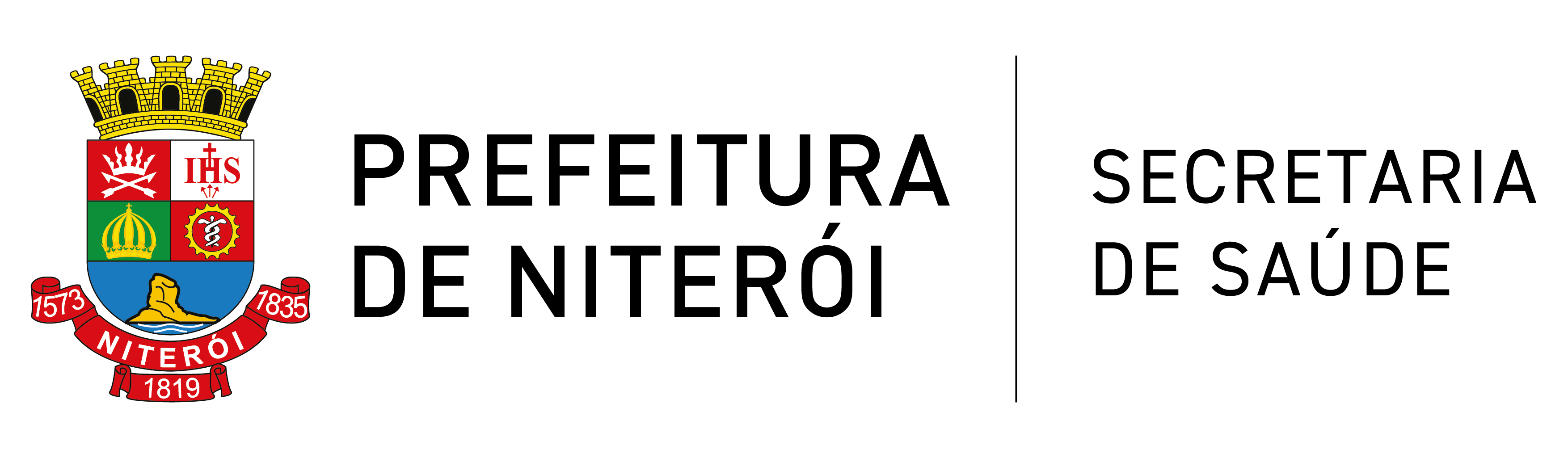